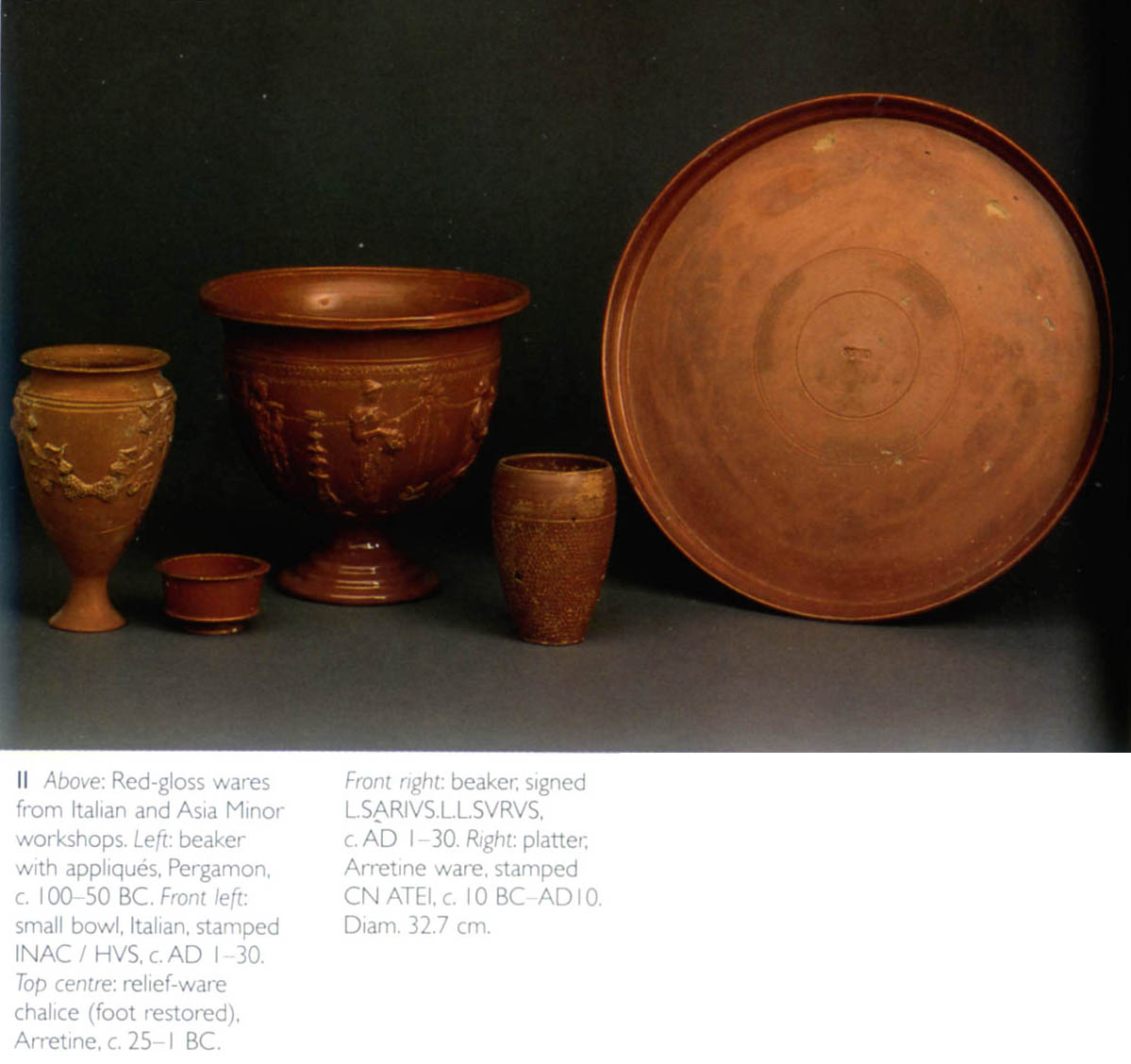 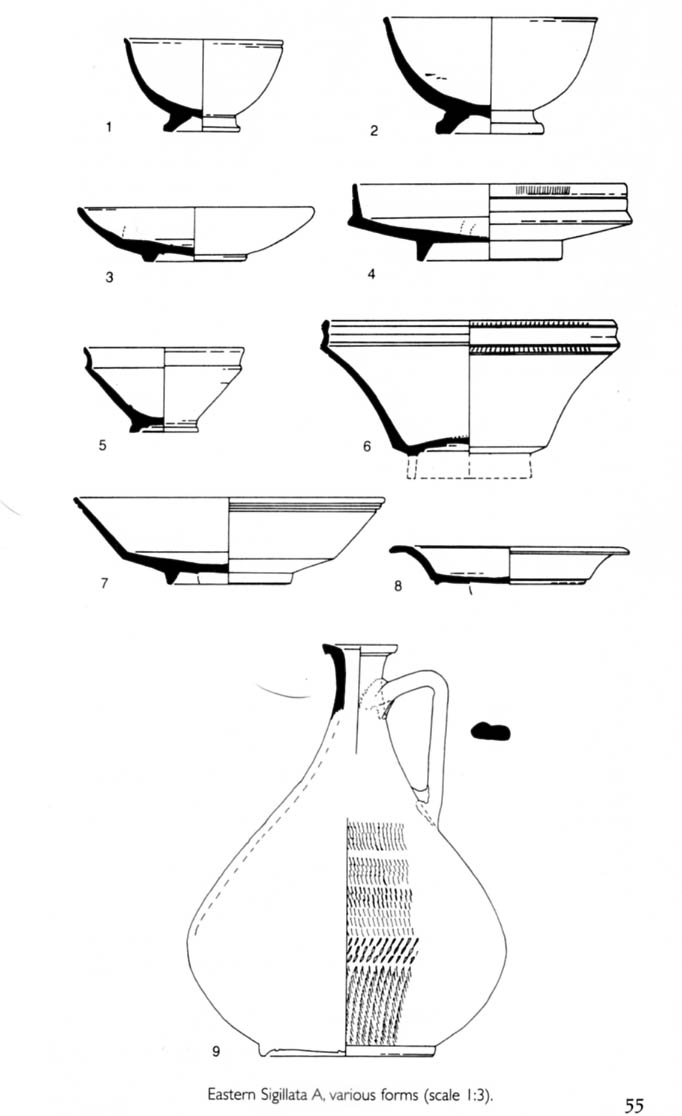 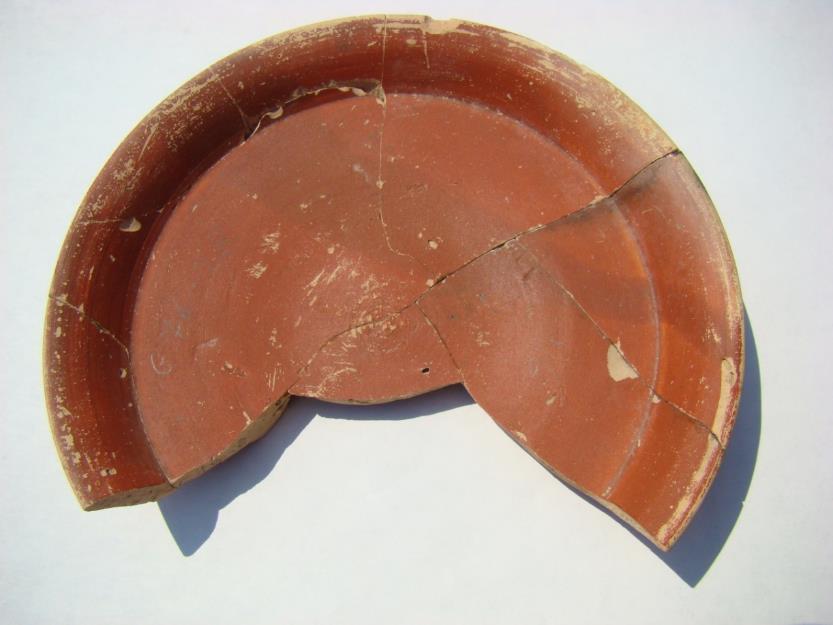 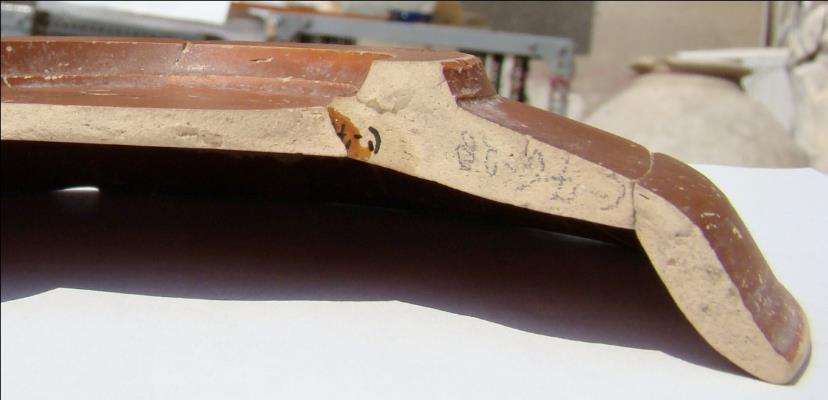 Aνατολική Sigillata A
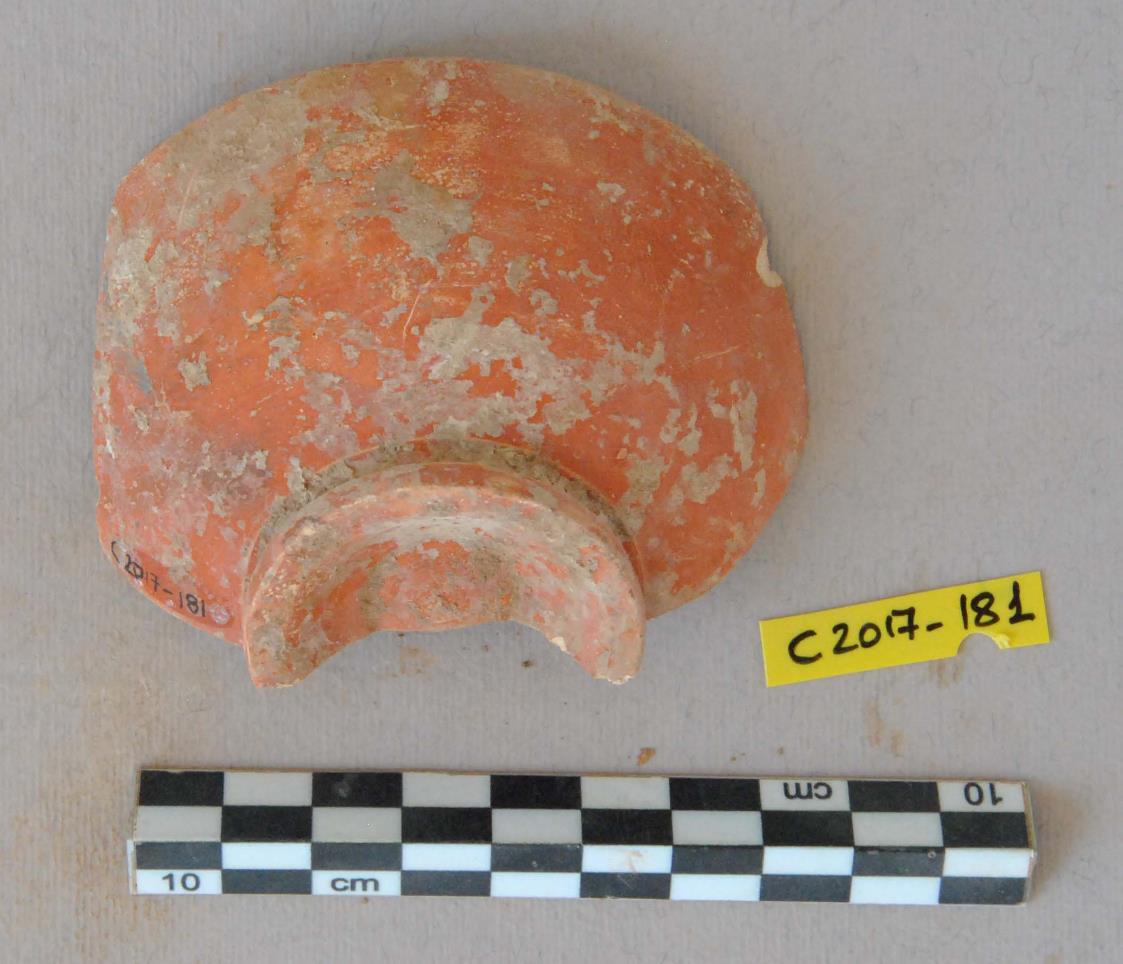 Σκύφος ανατολικής Sigillata A από τη Σικυώνα
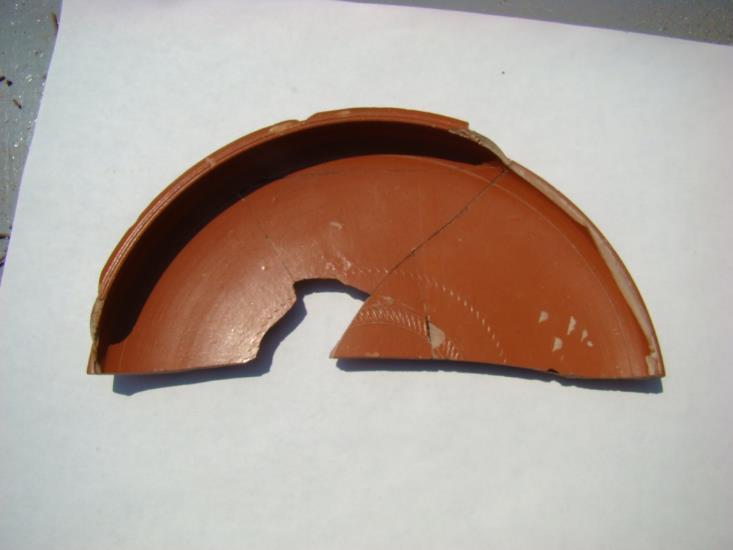 Aνατολική Sigillata B
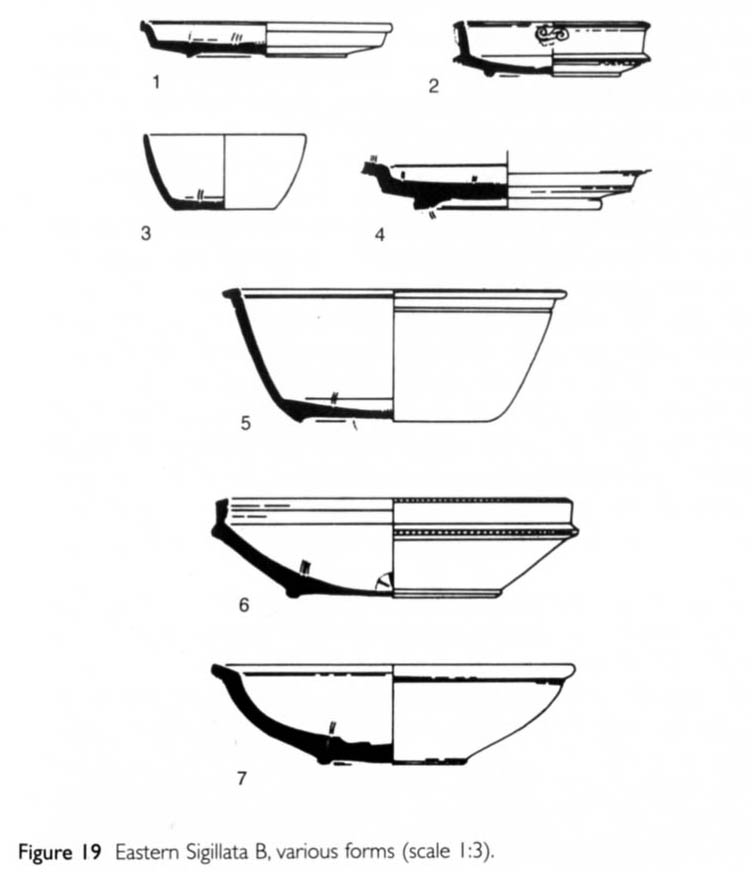 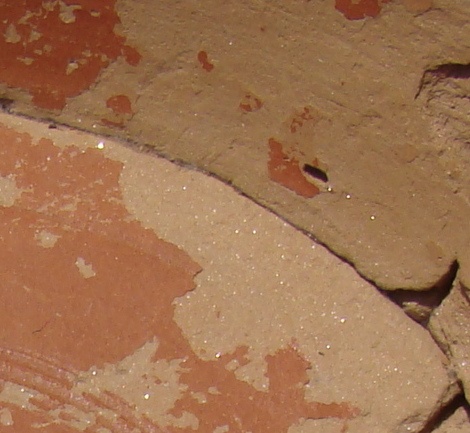 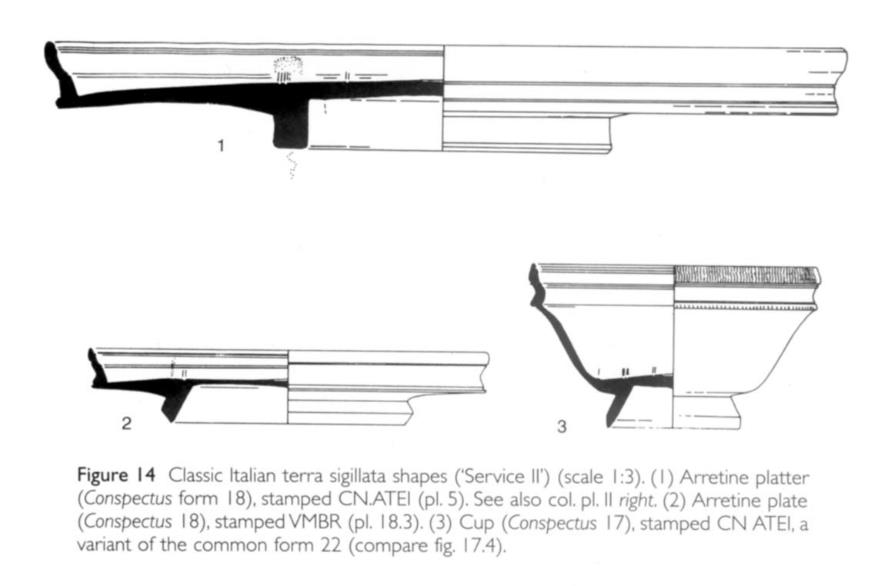 Ιταλική Sigillata
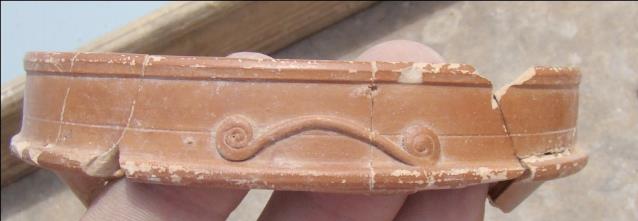 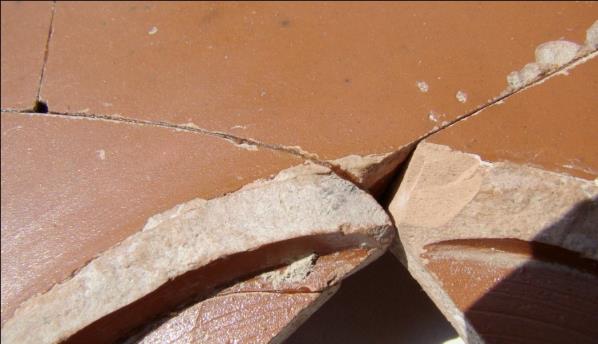 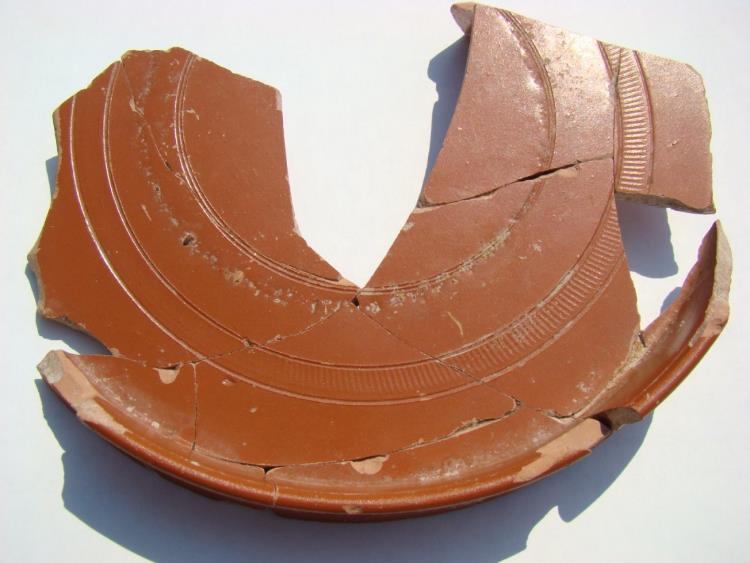 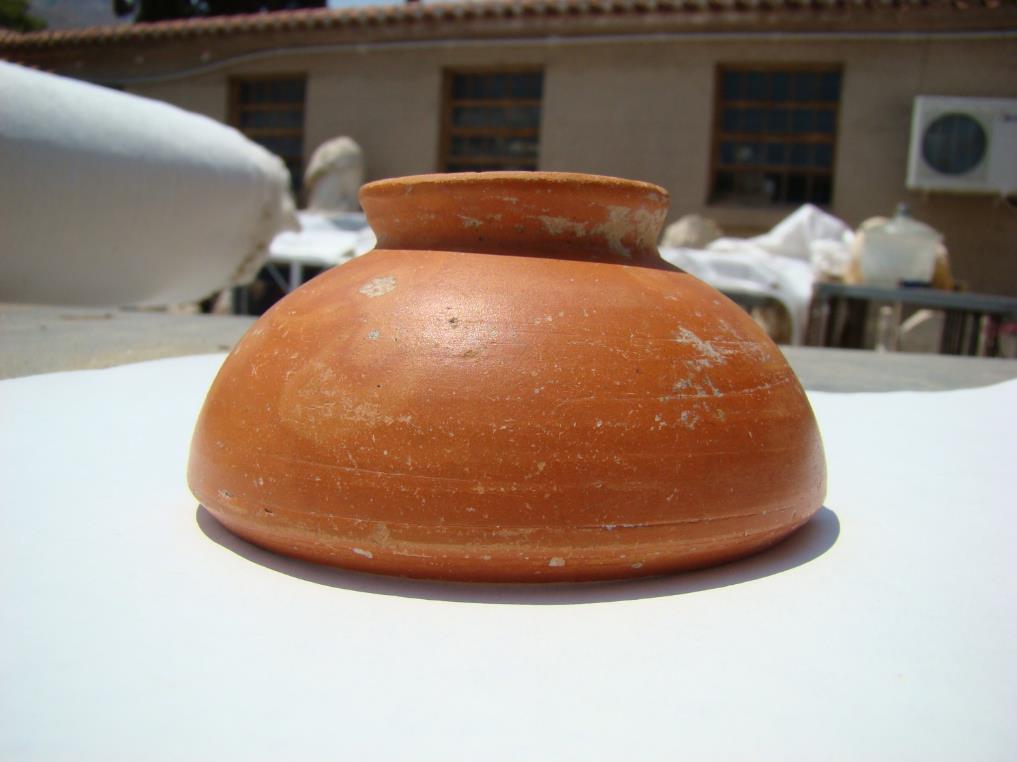 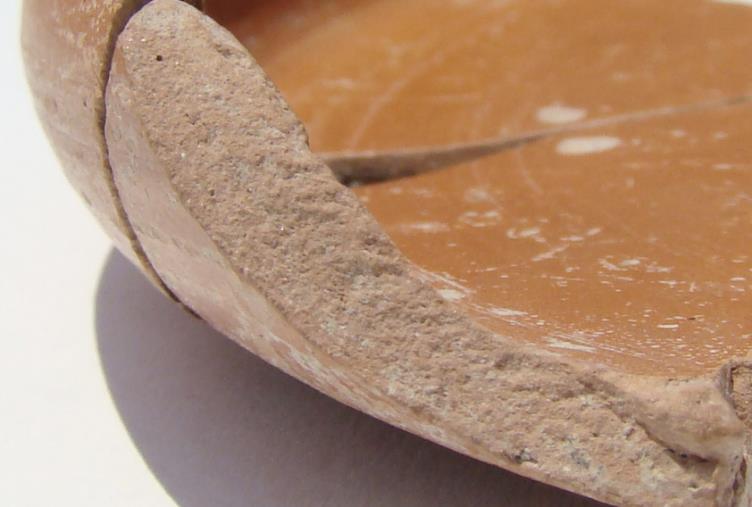 Κεραμεική Çandarli
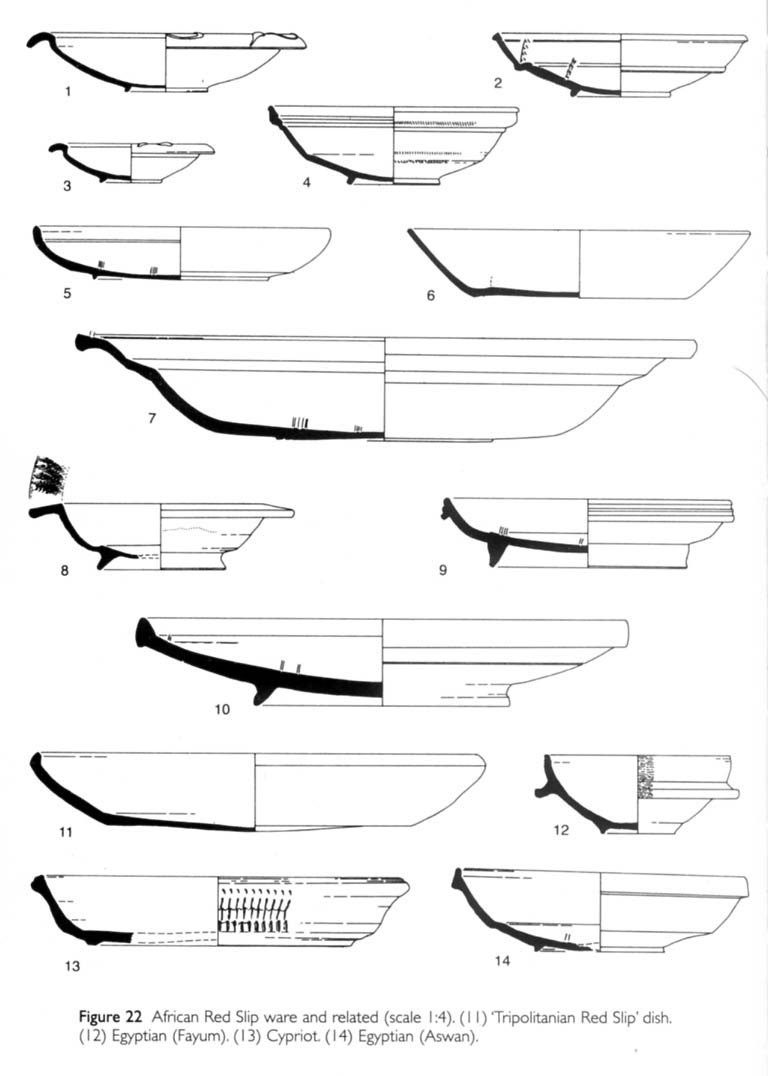 Κεραμική African Red Slip
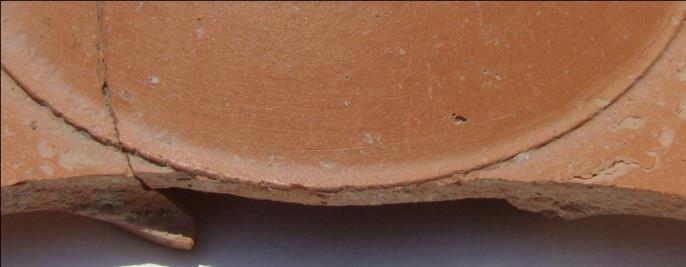 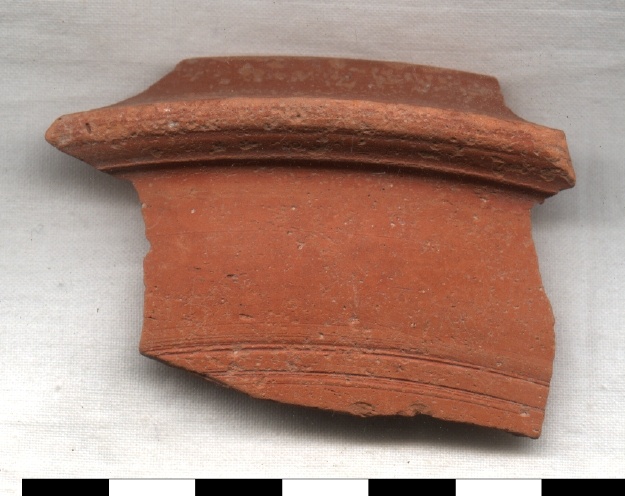 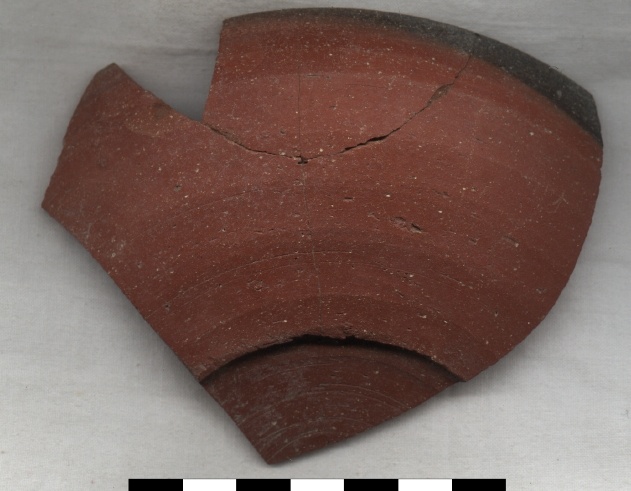 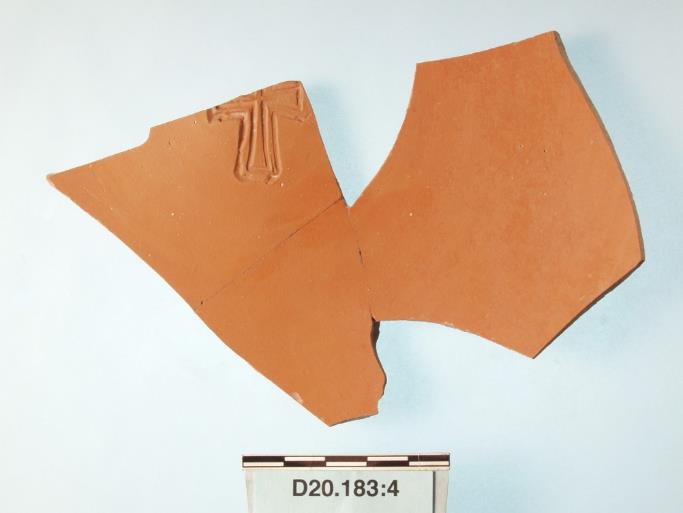 Όστρακα κεραμικής Late Roman C (Phocaean Red Slip)
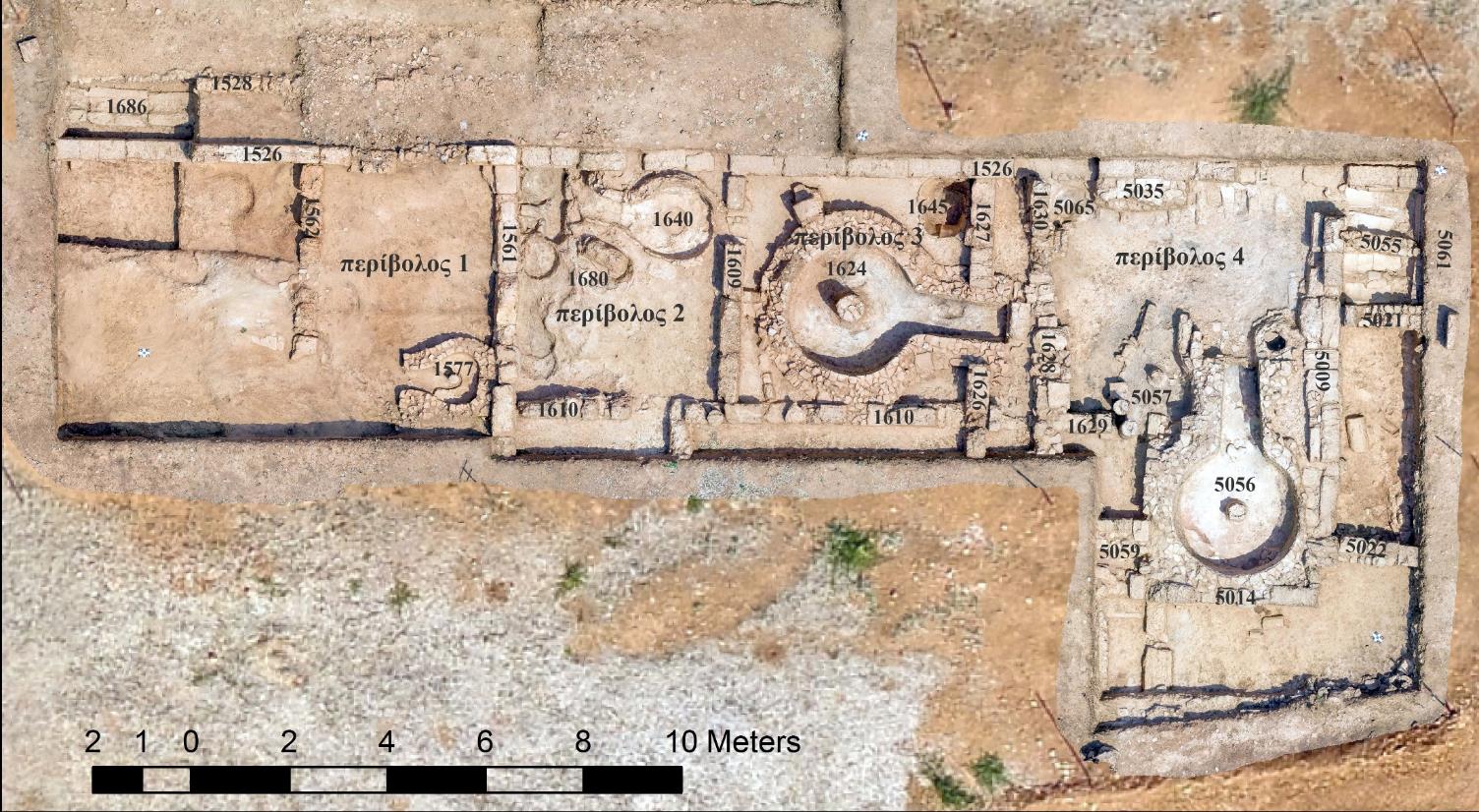 Κλίβανοι κεραμικής του πρώιμου 2ου αι. μ.Χ. στη Σικυώνα
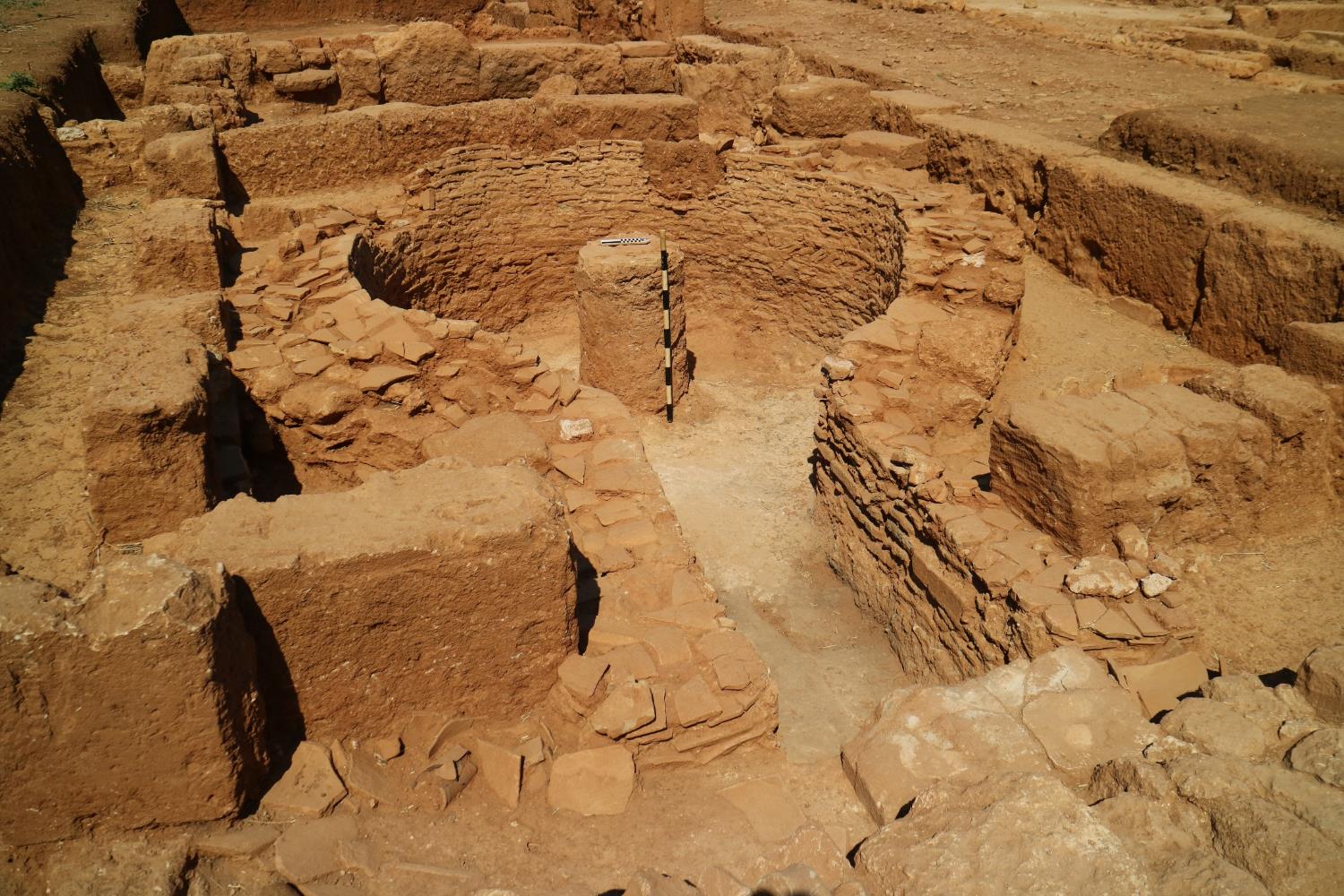 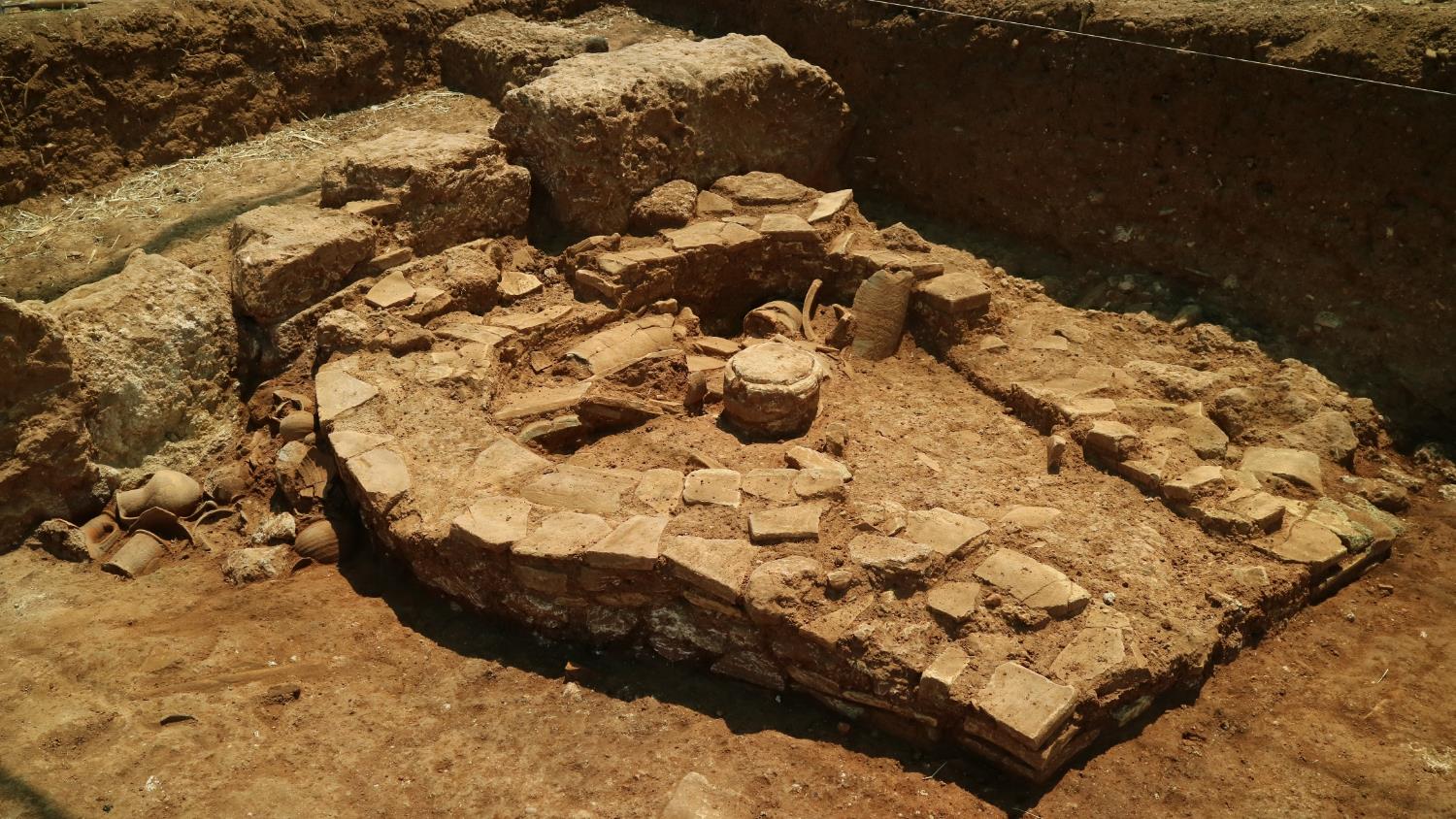 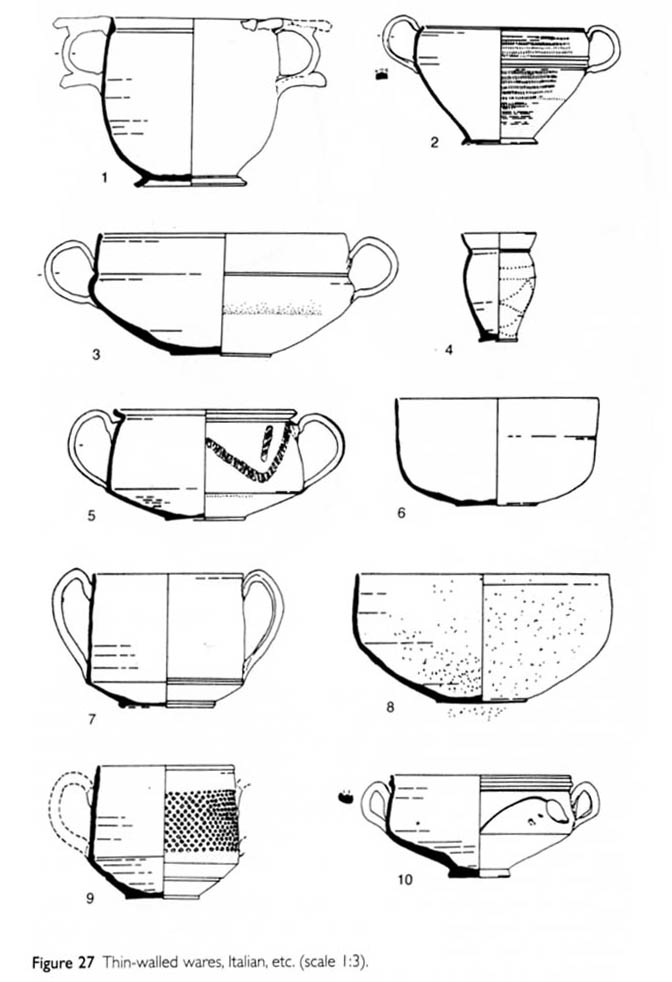 Aγγεία με λεπτά τοιχώματα (Thin-walled wares)
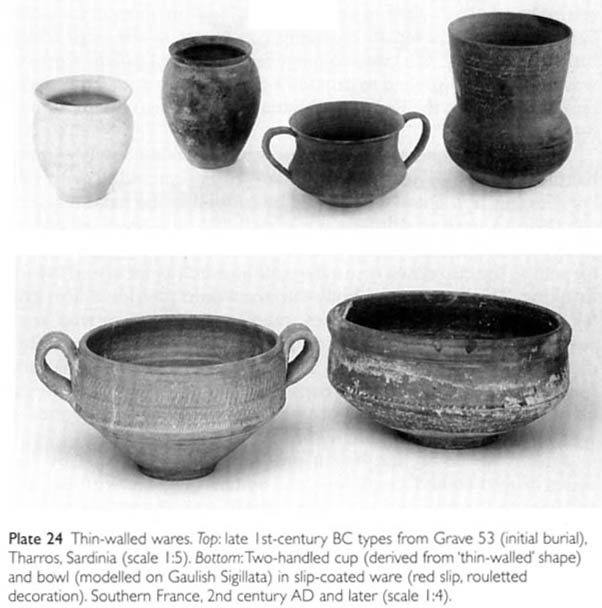 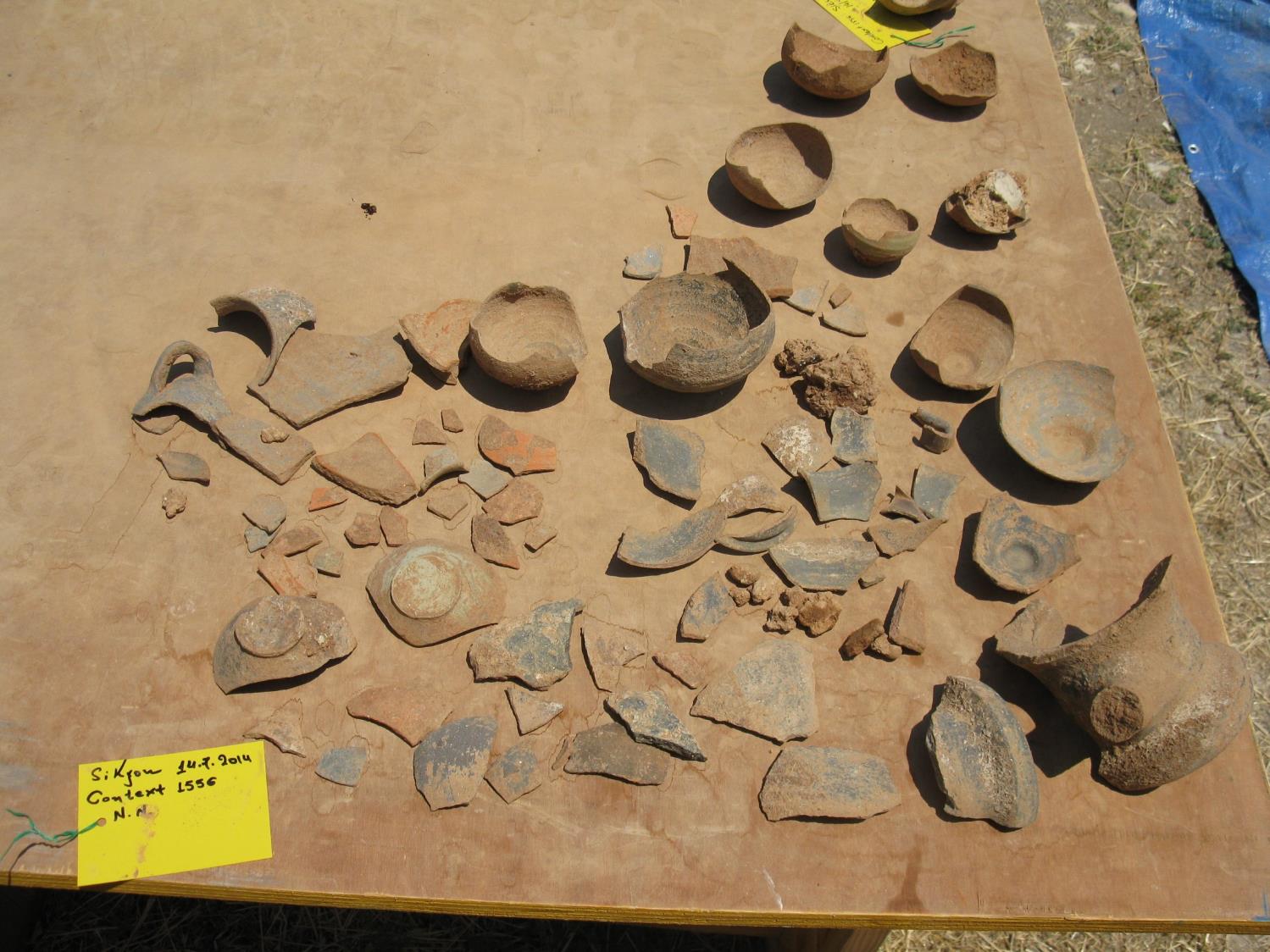 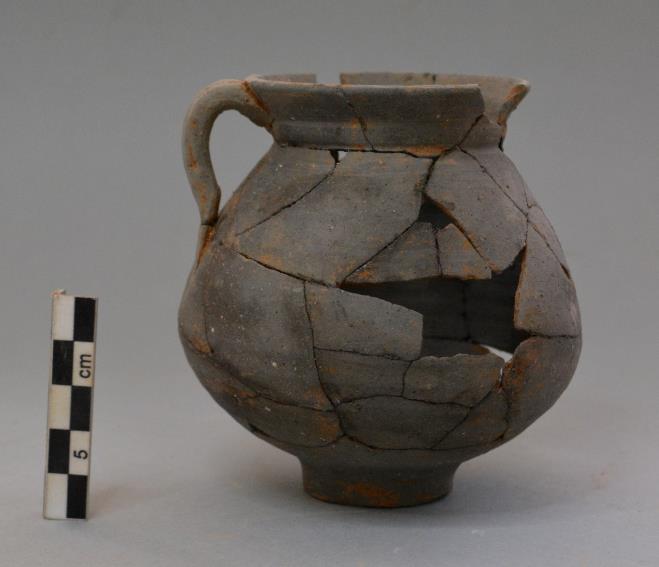 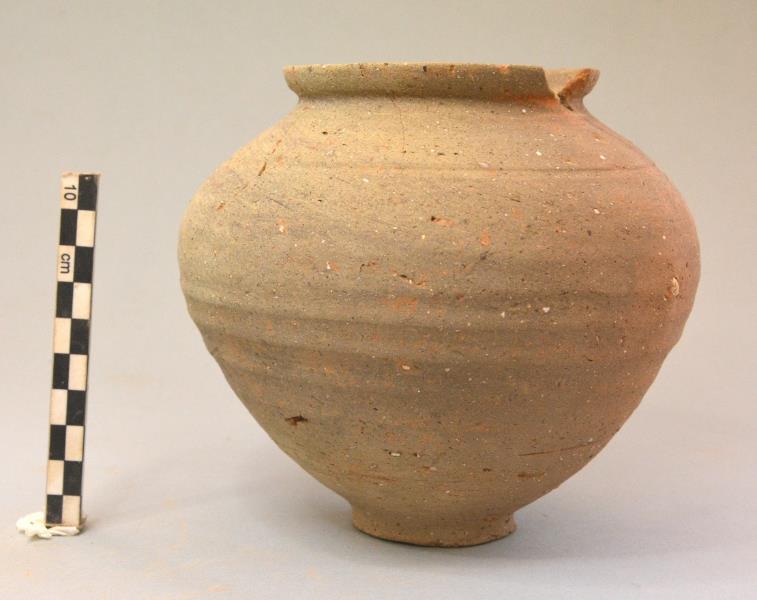 Λεπτότοιχα σκεύη του α΄ μισού του 2ου αι. μ.Χ. από τη Σικυώνα
Αβαφείς λάγυνοι και μορτάρια
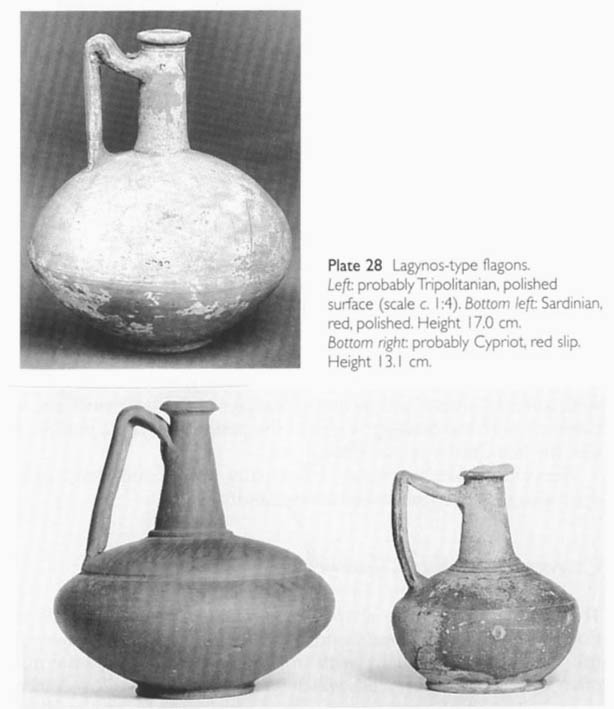 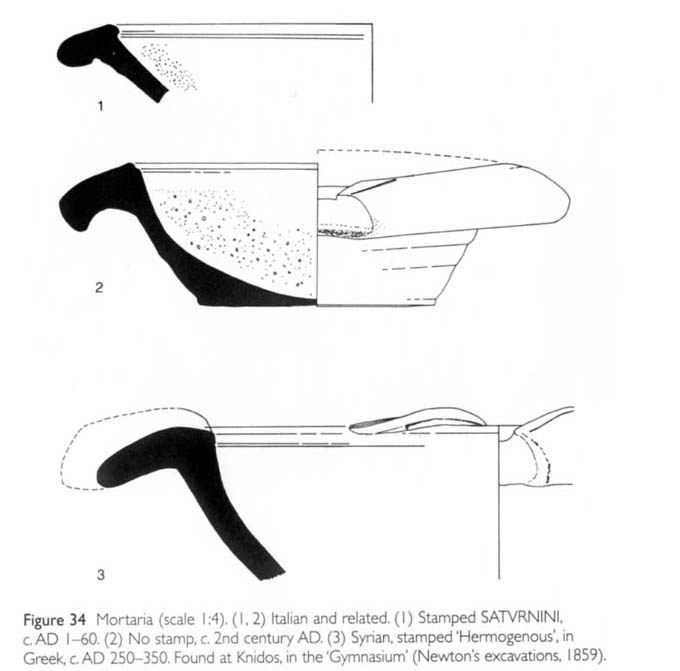 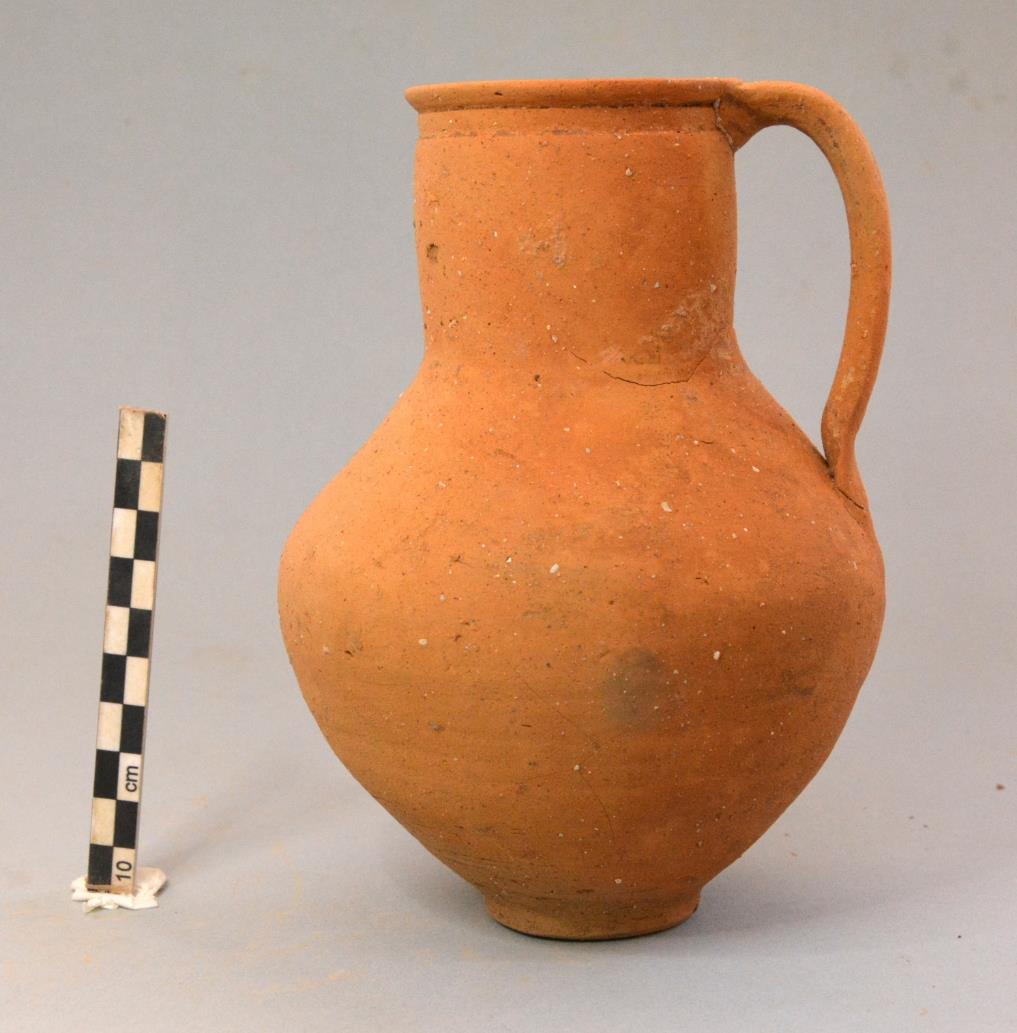 Πρόχους του α΄ μισού 2ου αι. μ.Χ. από τη Σικυώνα
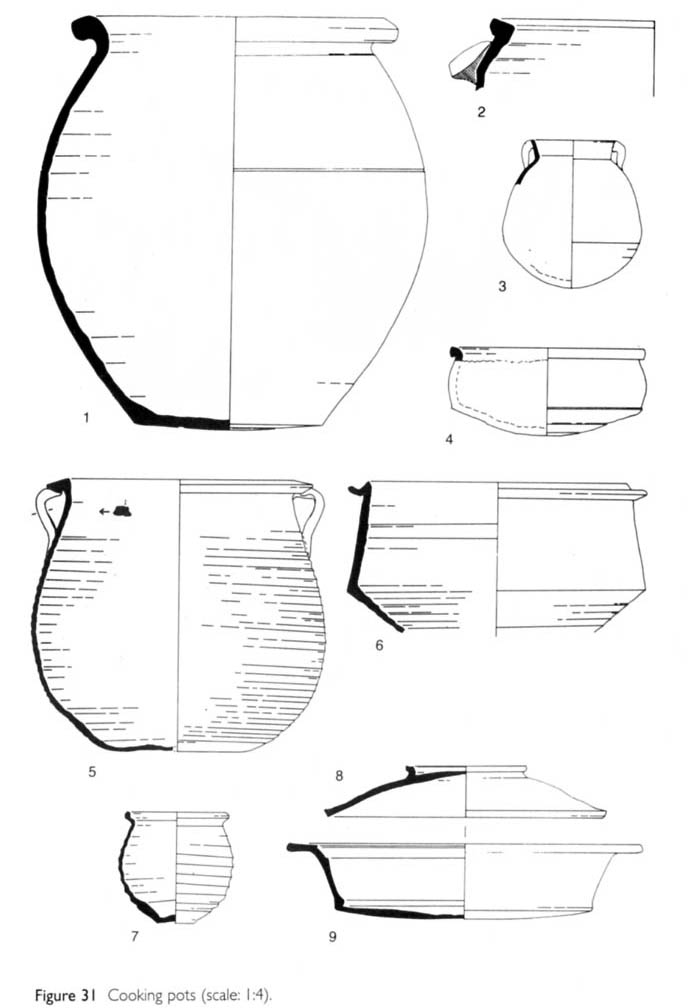 Μαγειρικά σκεύη: χύτρες και λοπάδες
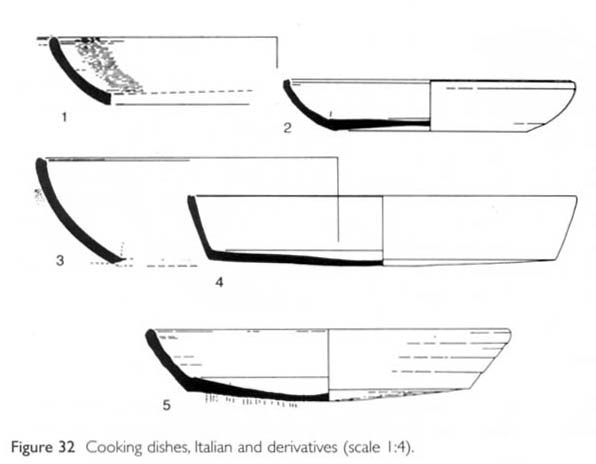 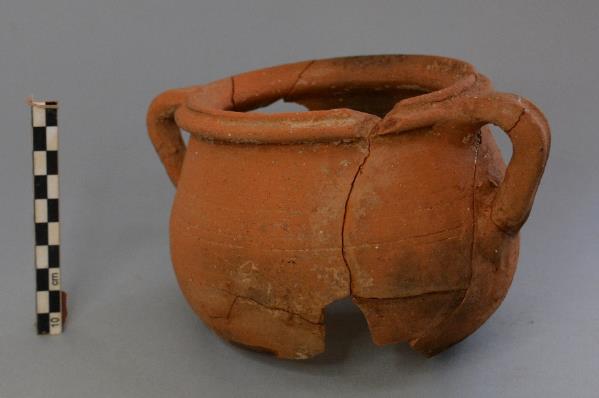 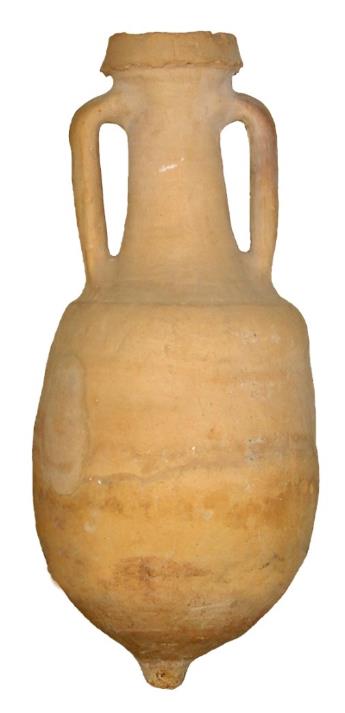 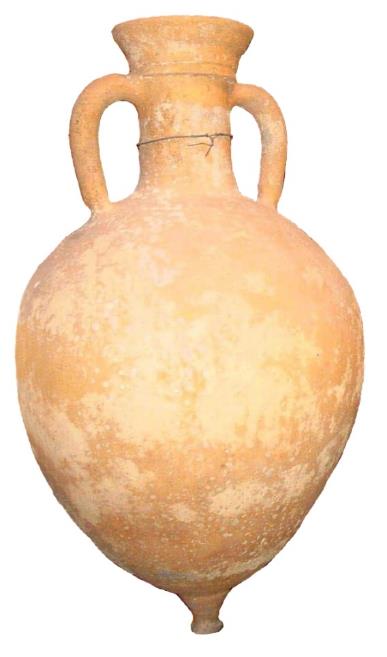 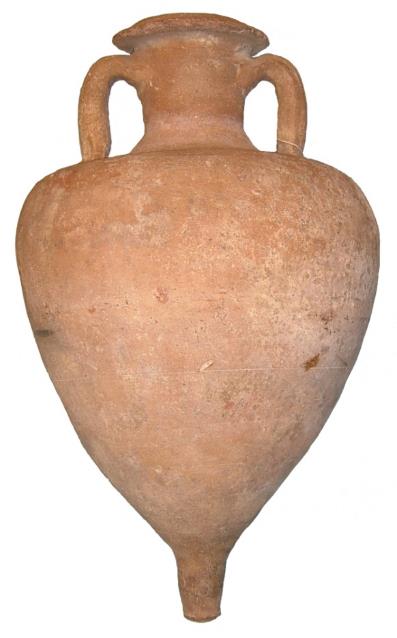 Αμφορέας ελληνο-ιταλικού τύπου
Αμφορέας τύπου Brindisi
Lamboglia 2 αμφορέας
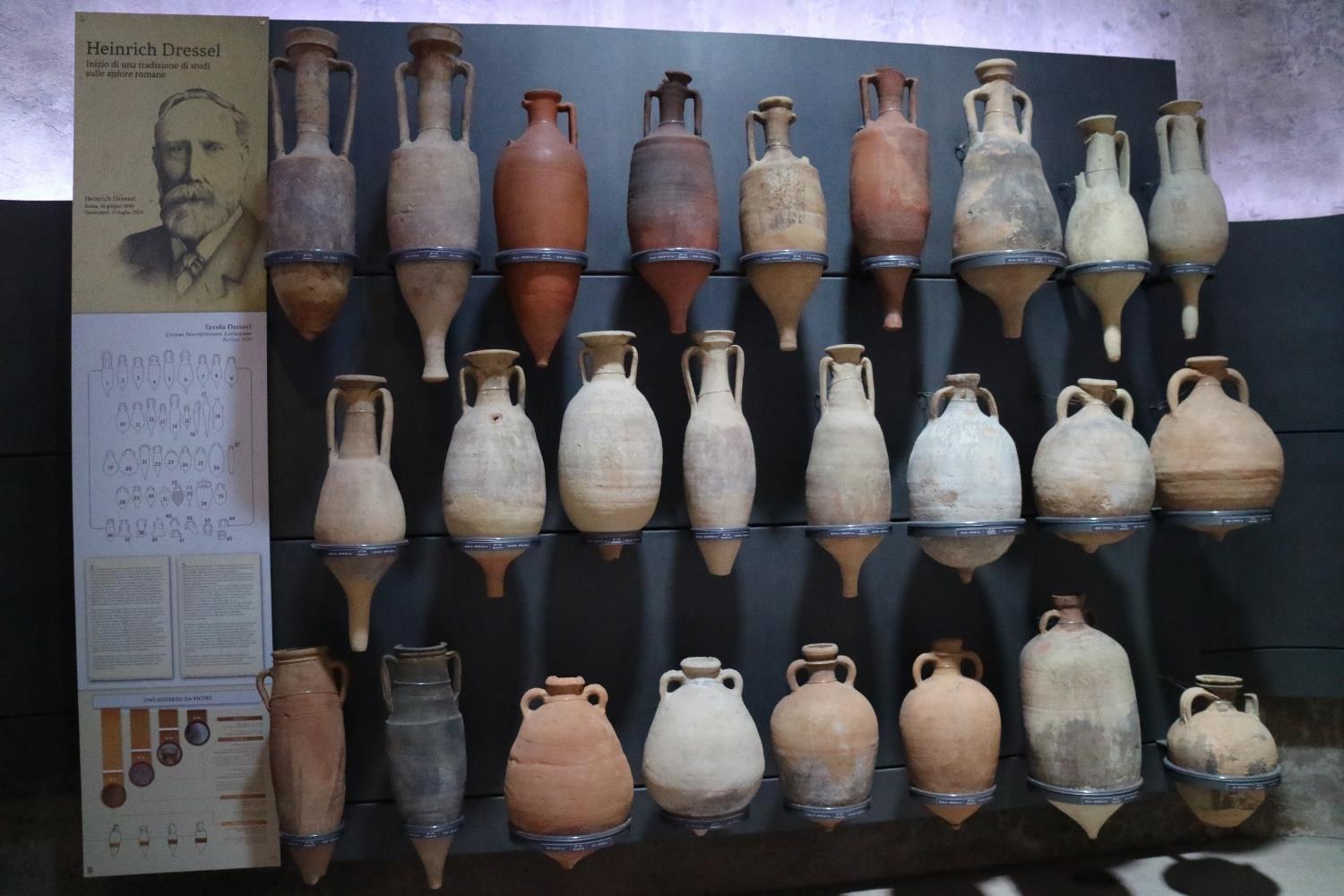 Έκθεση αμφορέων στα Mercati Traiani (Ρώμη)
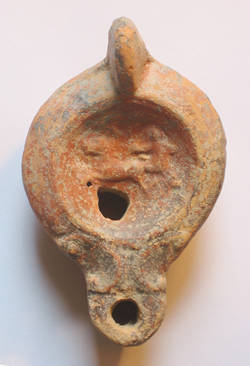 Λύχνοι και μυροδοχεία (unguentaria)
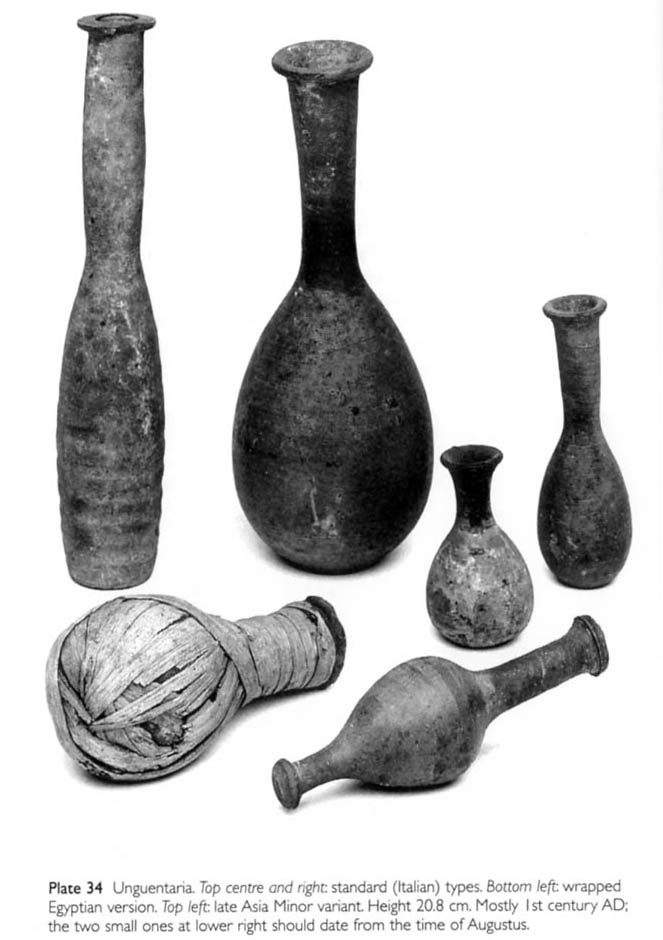 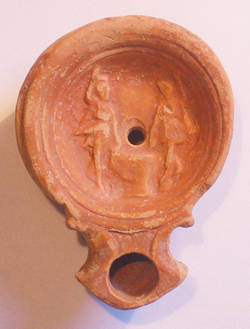 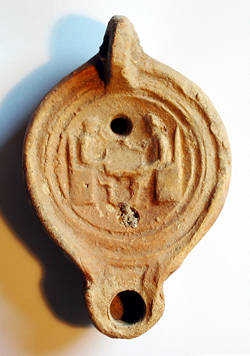 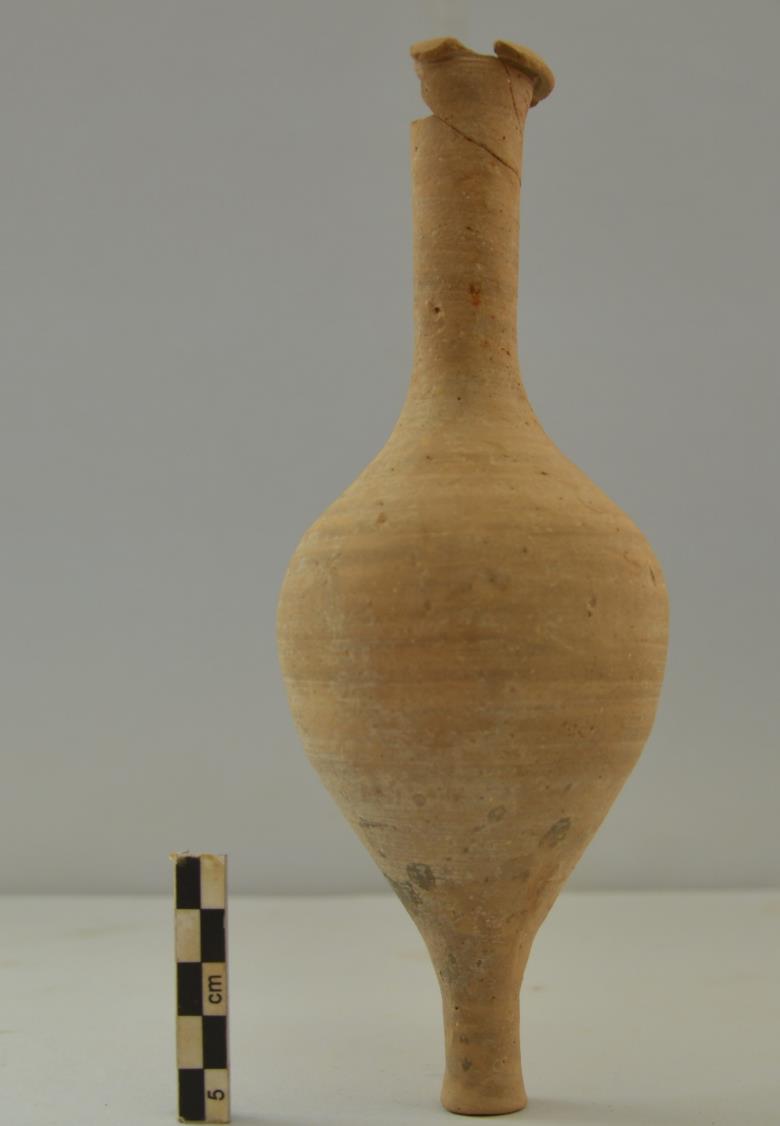 Μυροδοχείο του β’ μισού του 1ου αι. π.Χ. από τη Σικυώνα
Ιστοσελίδες με ρωμαϊκή κεραμική

http://potsherd.net/atlas/potsherd.html (κυρίως για τη δυτική ρωμαϊκή αυτοκρατορία)
http://archaeologydataservice.ac.uk/archives/view/amphora_ahrb_2005/ (για αμφορείς)
classics.uc.edu/troy/grbpottery/  (ελληνική, ρωμαϊκή και βυζαντινή κεραμική από το Ίλιον (Τροία)
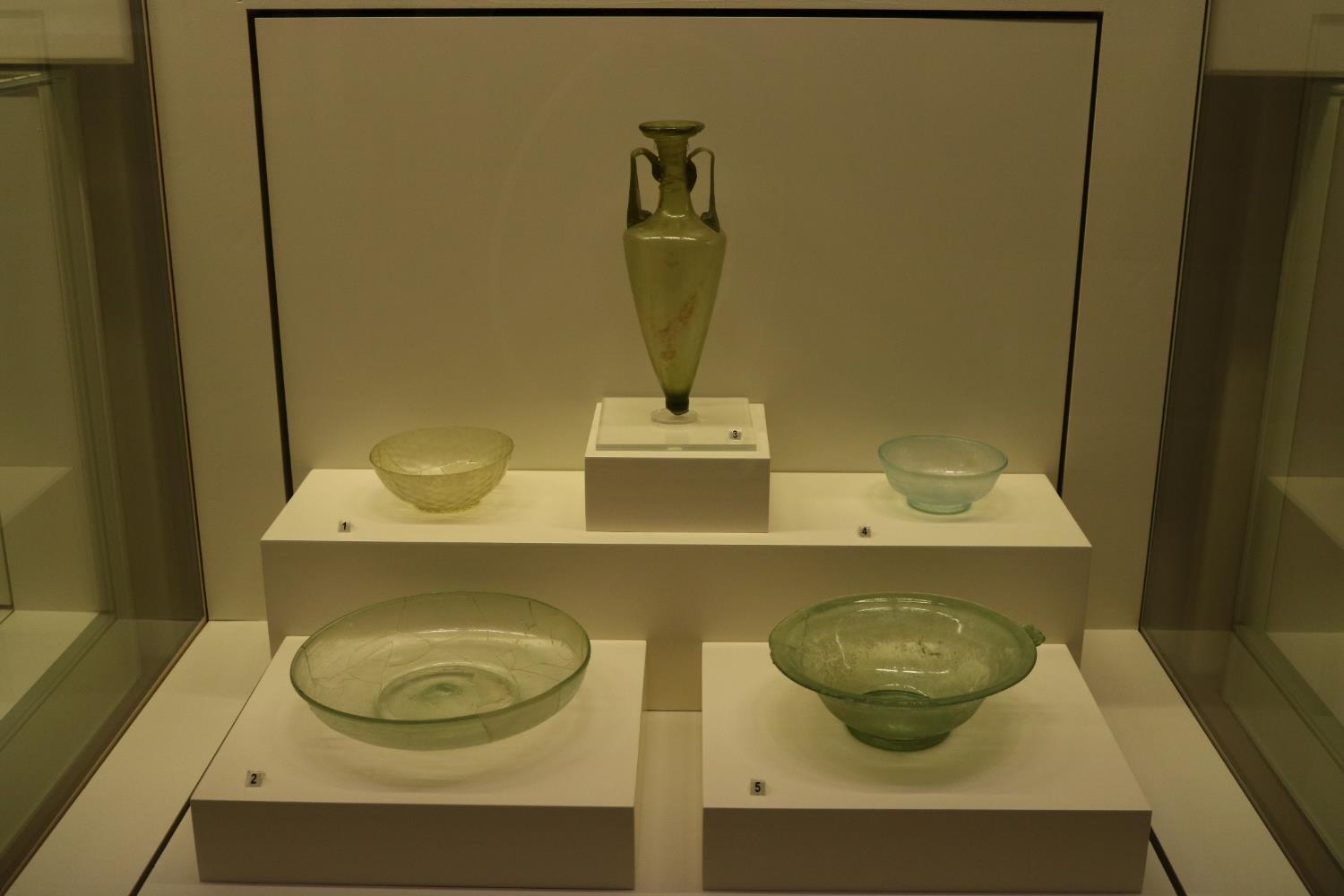 Γυάλινα σκεύη ρωμαϊκής περιόδου (Αρχαιολογικό Μουσείο Πάτρας)
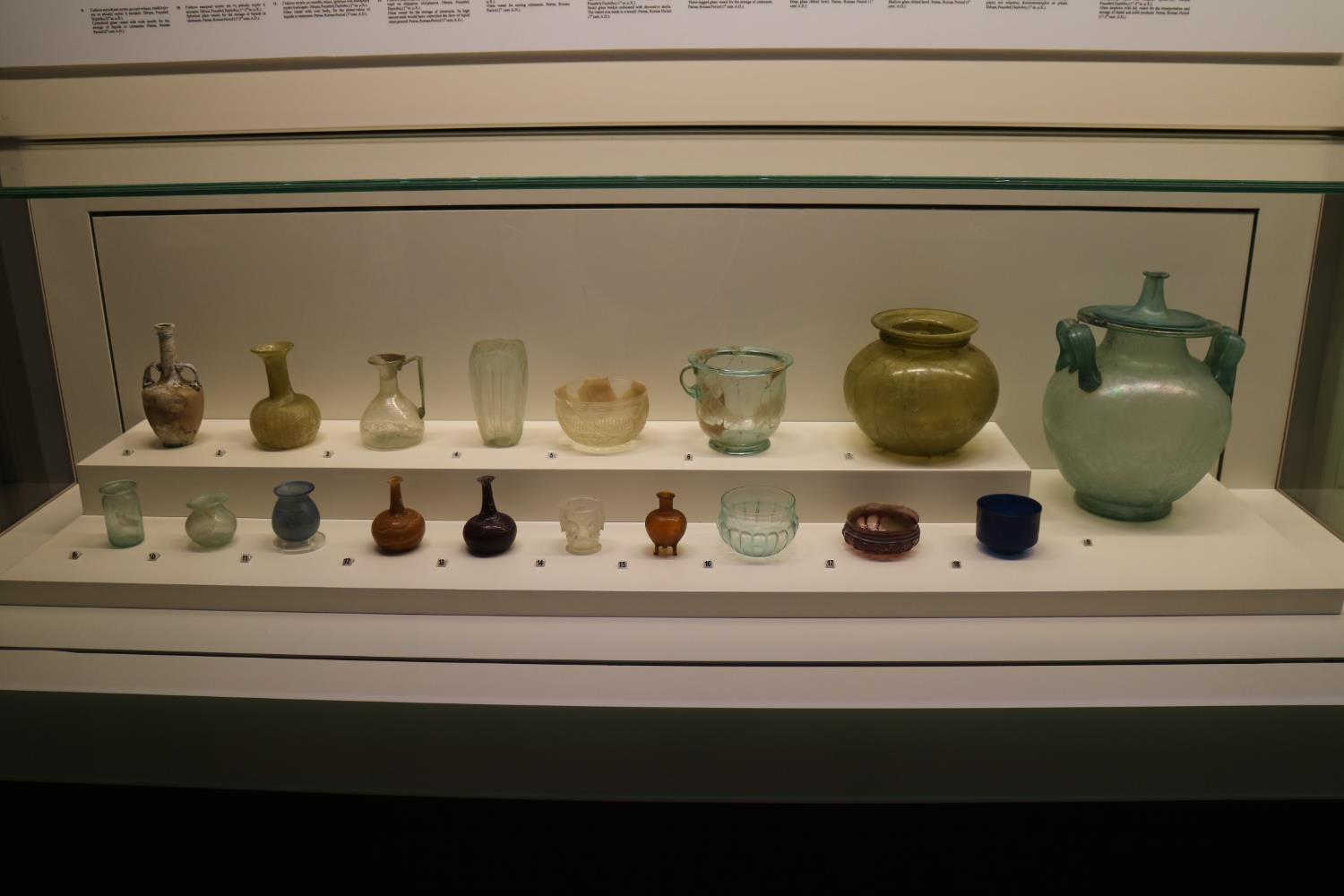 Γυάλινα σκεύη ρωμαϊκής περιόδου (Αρχαιολογικό Μουσείο Πάτρας)
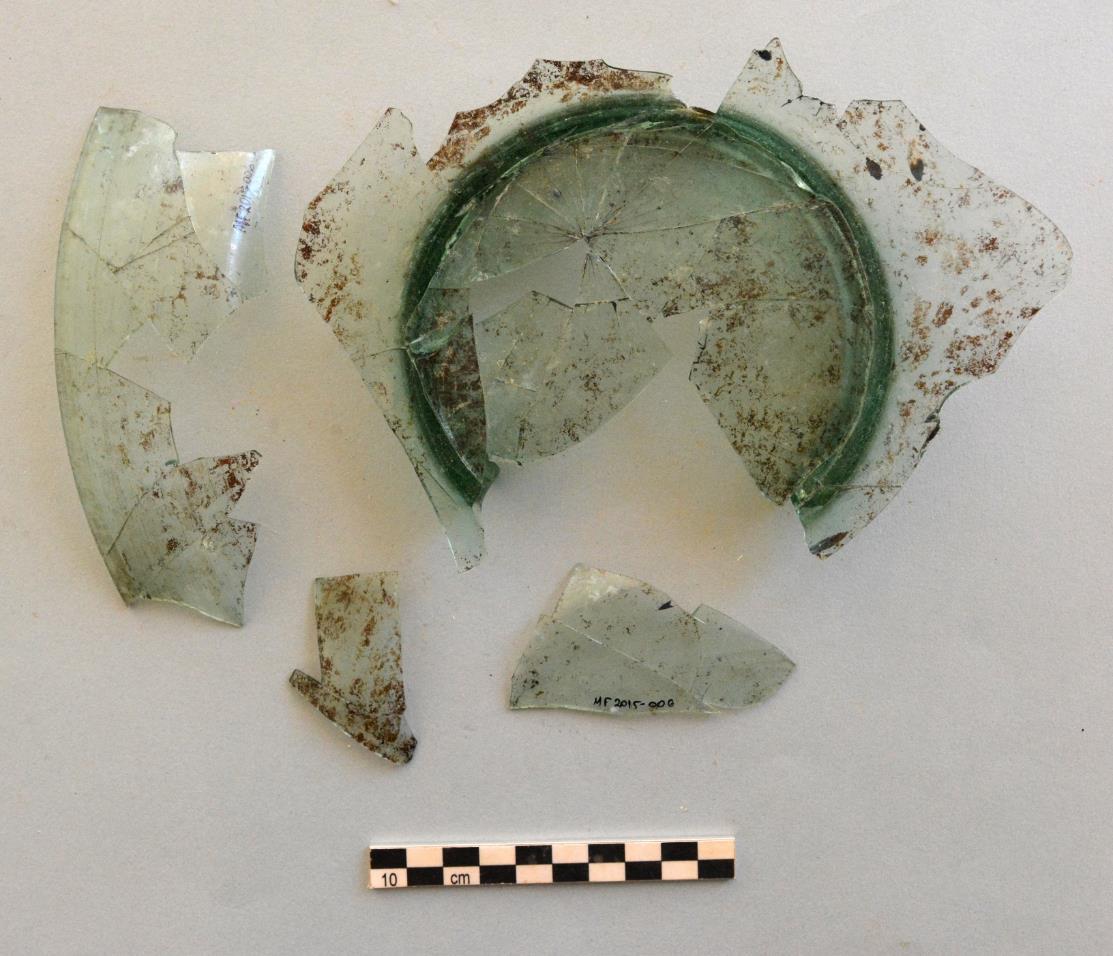 Γυάλινο σκεύος (βαθύ πινάκιο) ρωμαϊκής αυτοκρατορικής περιόδου από τη Σικυώνα
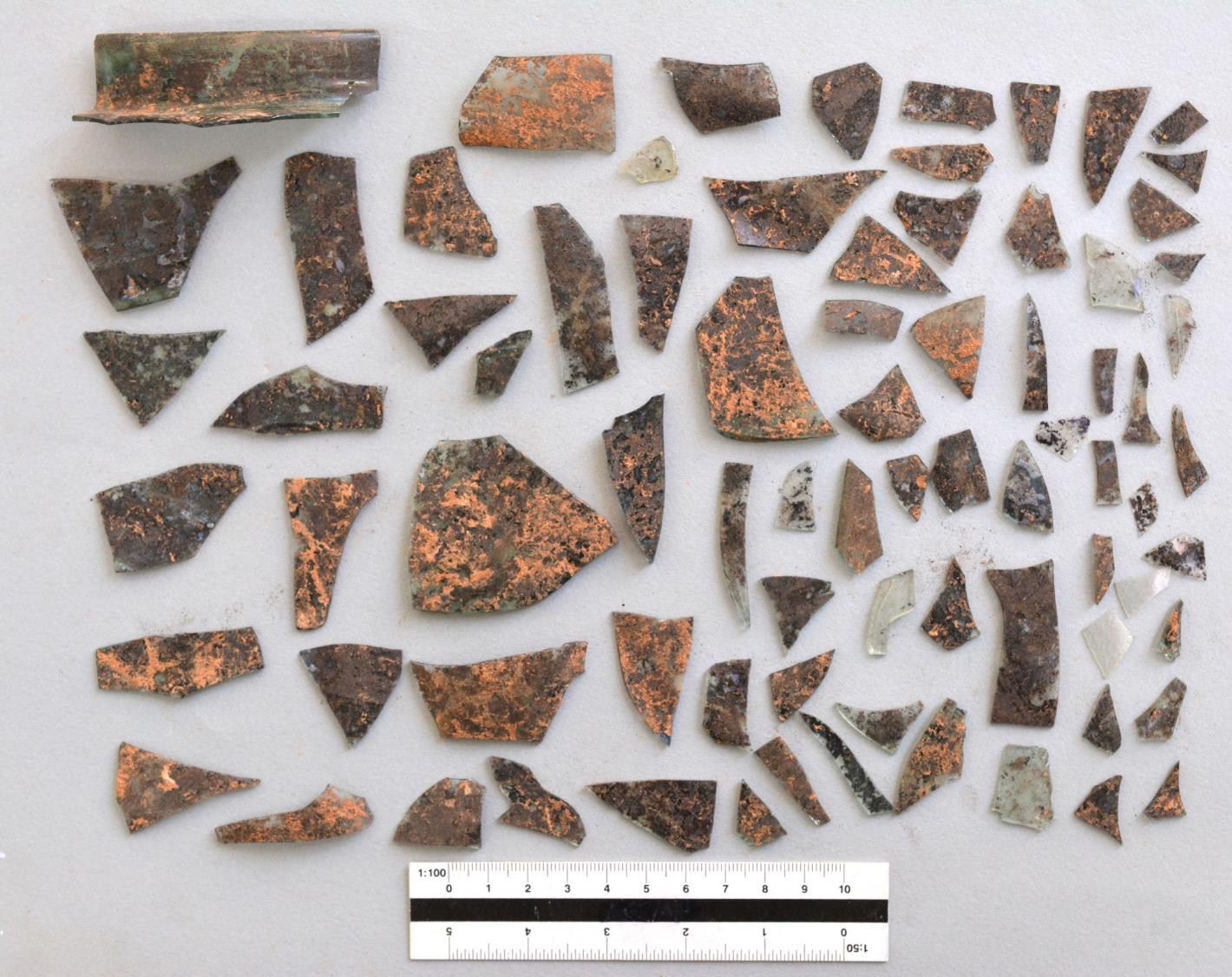